Unit  10  
Can I help you ?
WWW.PPT818.COM
Unit 10 Can I help you?
教学目标：
       能在听说读写的活动中理解和运用购物用语“How much is / are…?It’s / They are…yuan.”
       能用英语模拟购物情景。
1、How much is Snow White’s dress?
2、What colour is the dress?          
3、Is  the dress cheap?    
4、Is Snow White pretty?
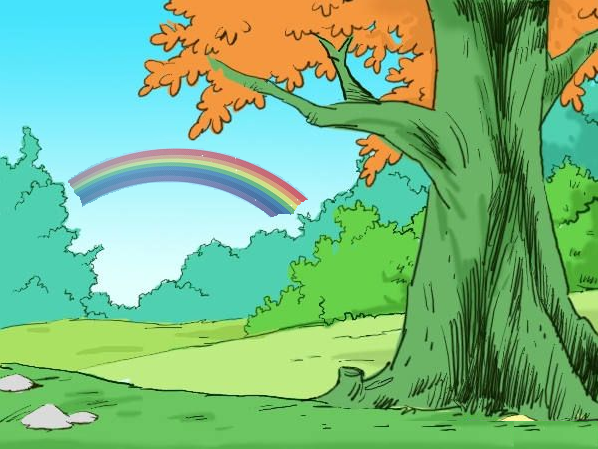 Hello,  I’m  Snow White. I’m pretty.
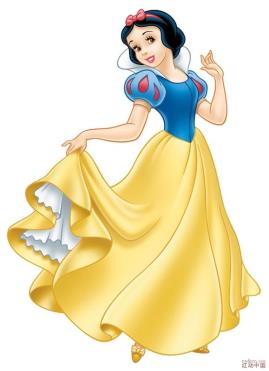 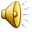 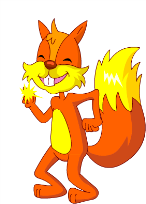 Hello,  I’m zip.  I’m lovely.
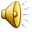 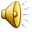 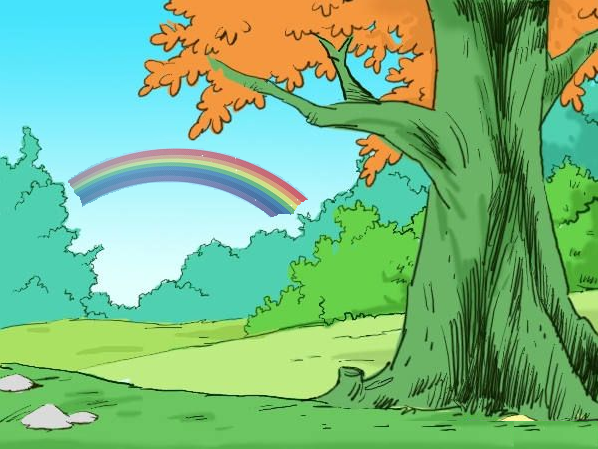 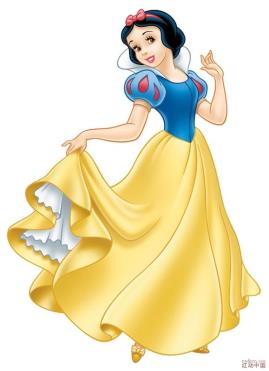 Guess!
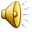 Your dress is pretty. How much is it?
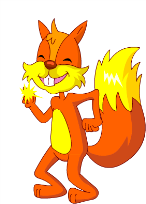 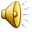 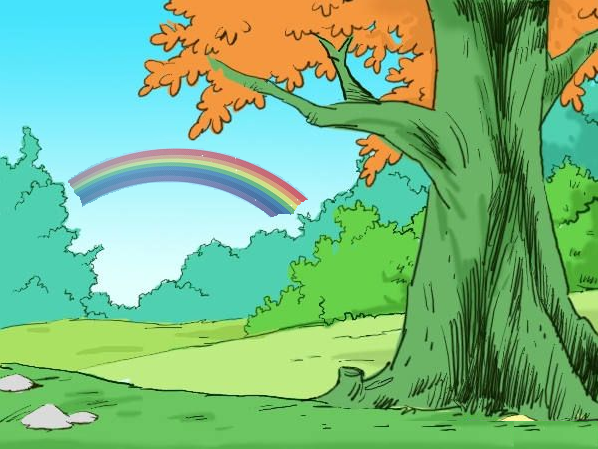 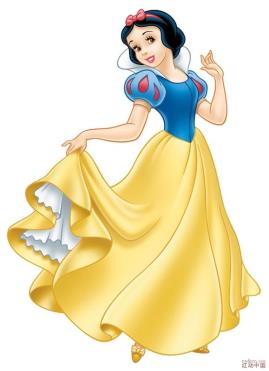 No. It’s 20 yuan.
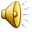 90 yuan?
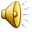 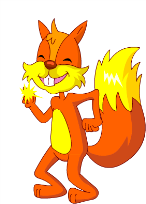 Oh!it’s too cheap.
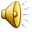 返回
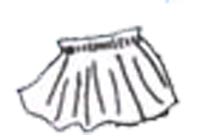 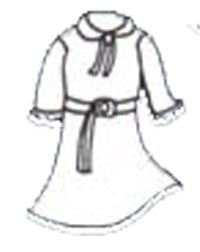 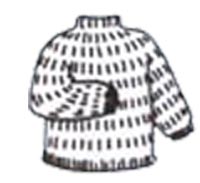 sweater
skirt
dress
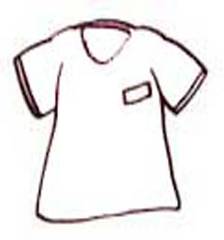 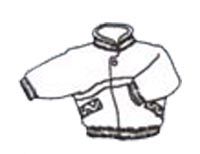 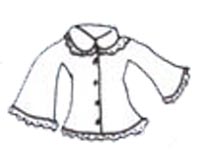 shirt
jacket
T-shirt
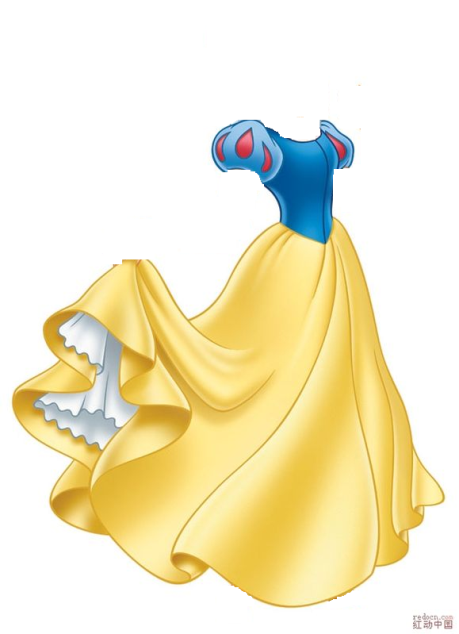 pretty
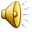 1、How much is Snow White’s dress?
2、What colour is the dress?          
3、Is  the dress cheap?    
4、Is Snow White pretty?
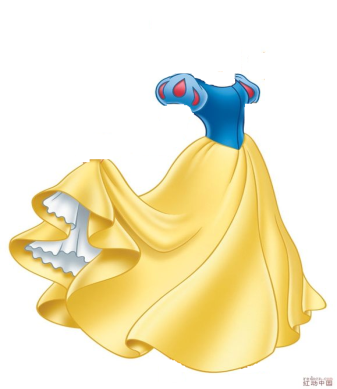 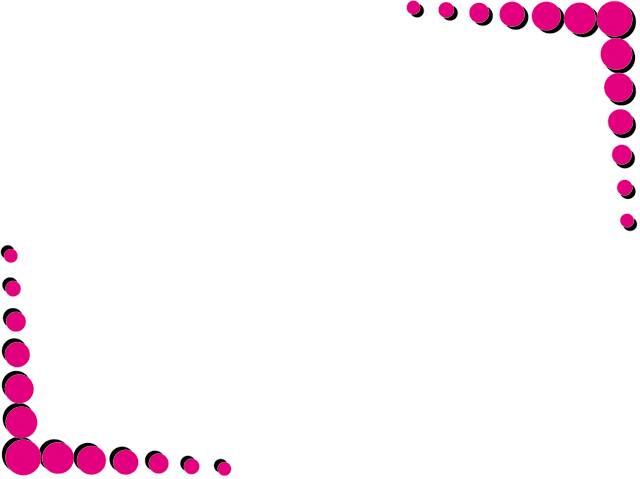 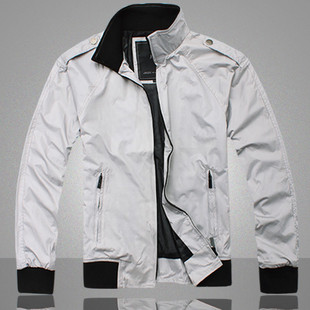 a jacket
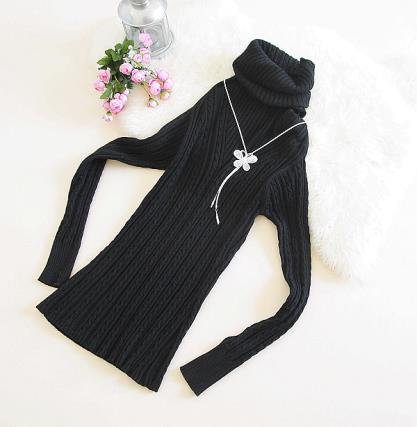 a sweater
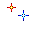 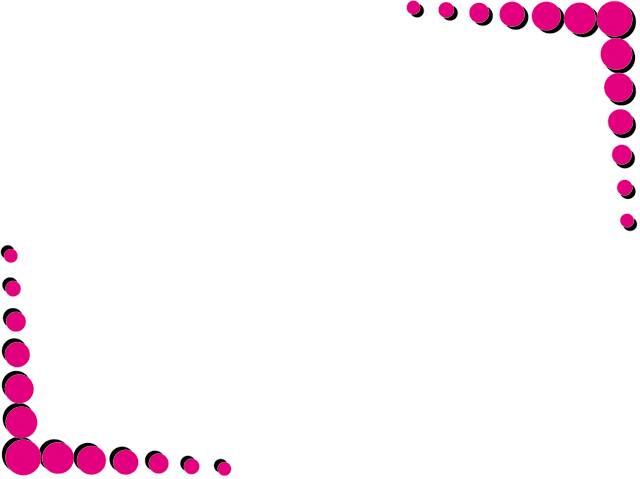 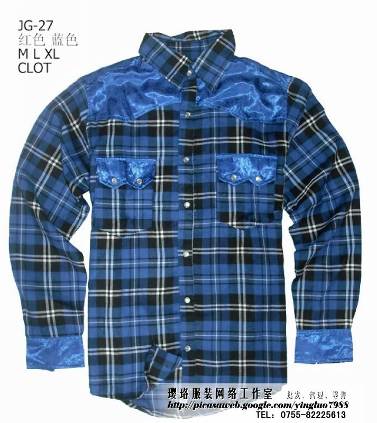 a shirt
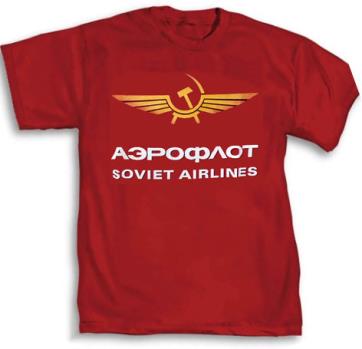 a T- shirt
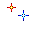 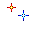 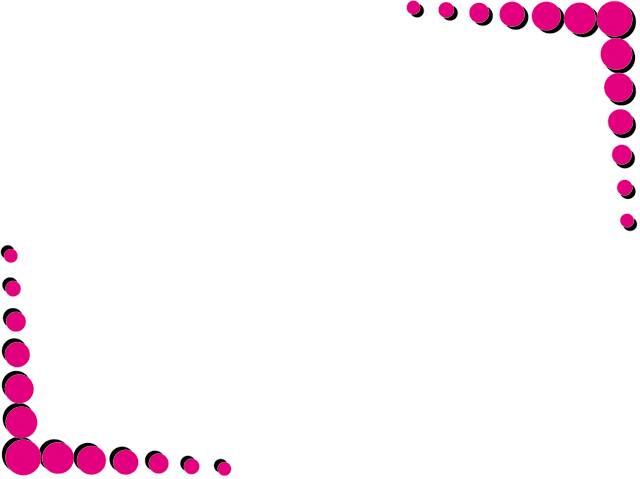 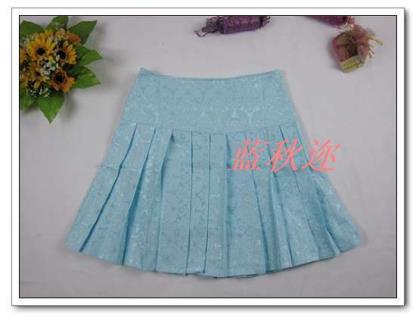 a skirt
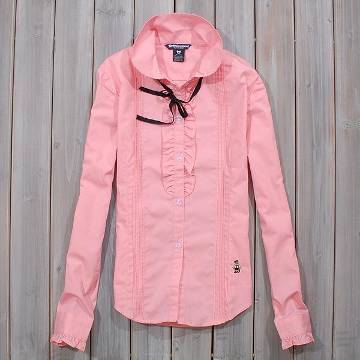 a blouse
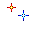 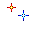 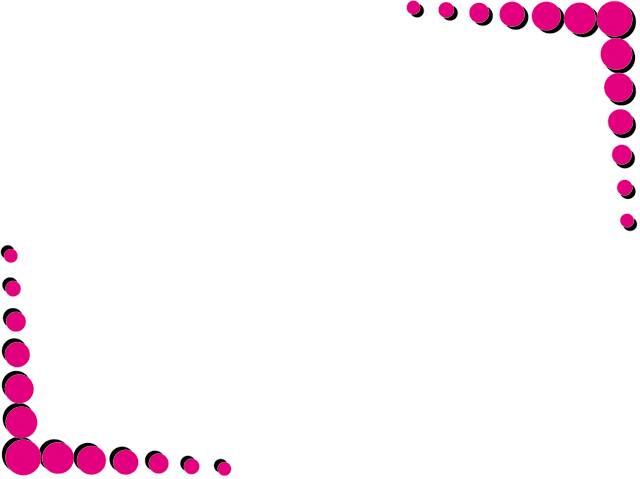 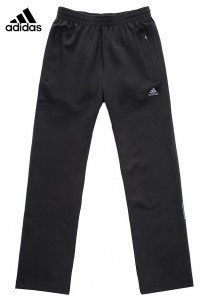 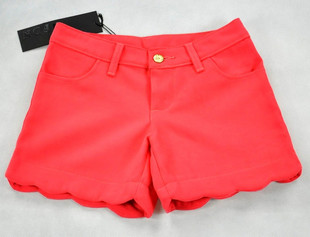 shorts
trousers
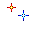 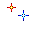 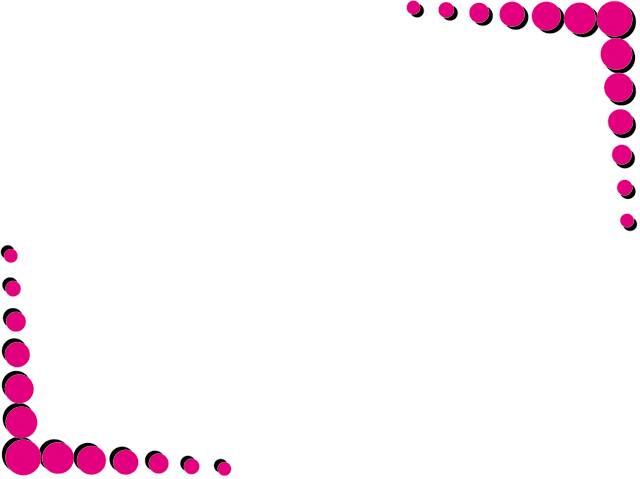 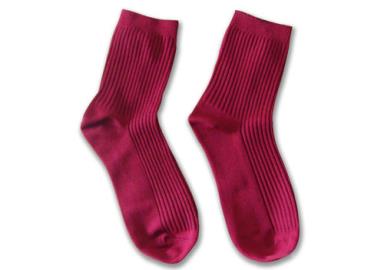 socks
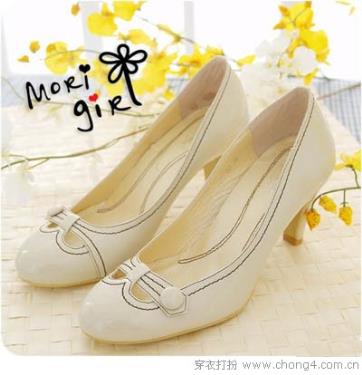 shoes
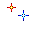 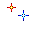 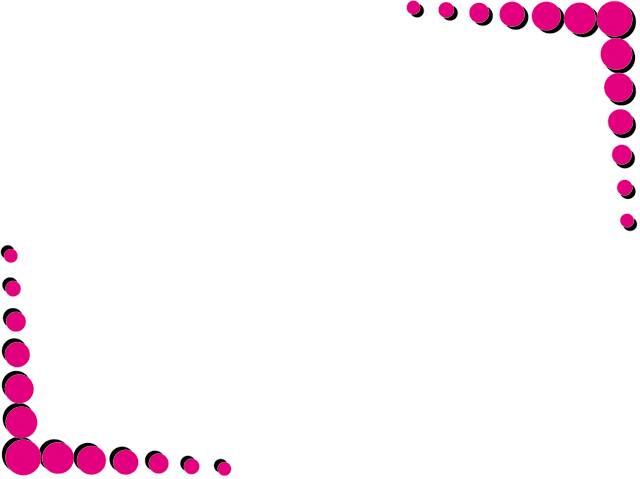 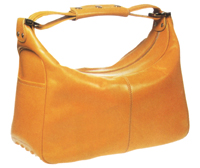 bags
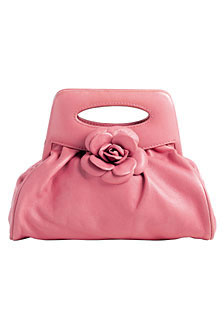 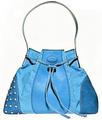 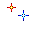 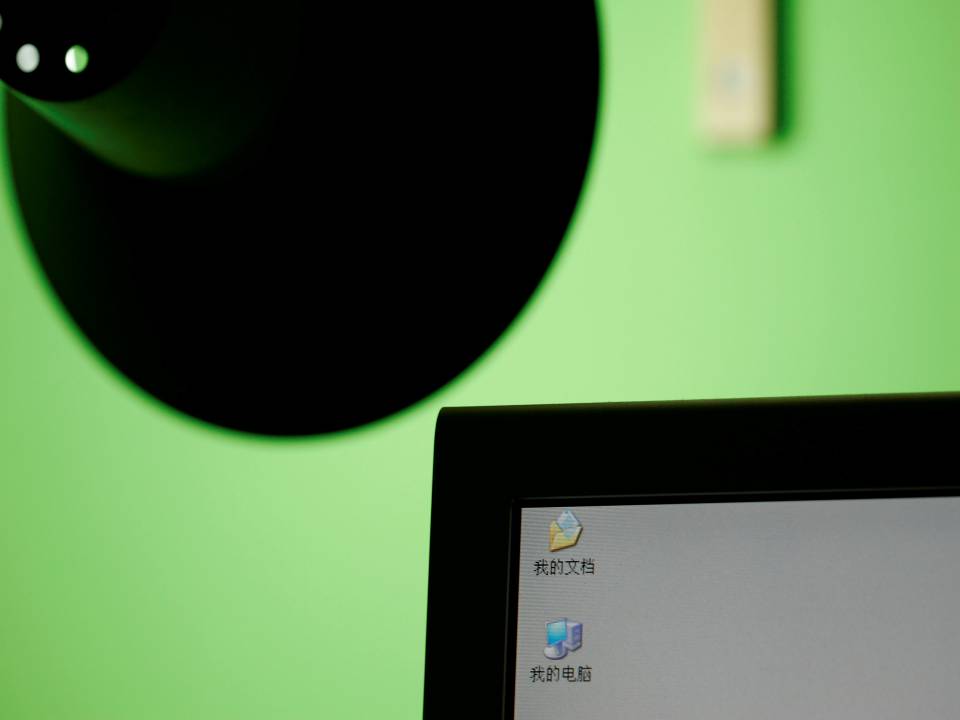 hat
shorts
shirt
jacket
shoes
dress
sweater
blouse
socks
clothes
T- shirt
trousers
skirt
Can you remmember ?
How to spell it ?
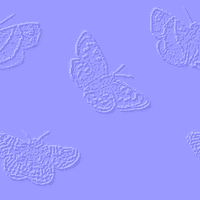 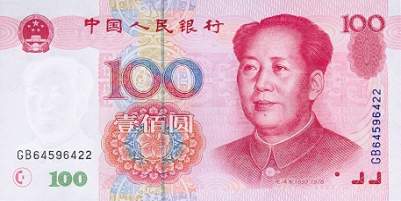 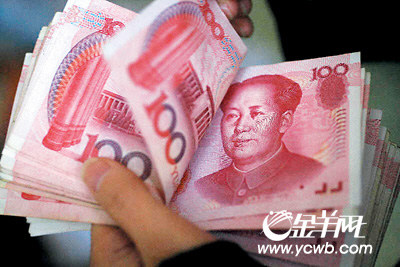 100 yuan
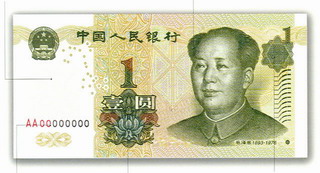 ￥
RMB人民币
1 yuan
Ask and answer:
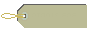 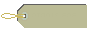 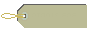 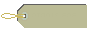 ￥238
￥118
￥14
￥ 199
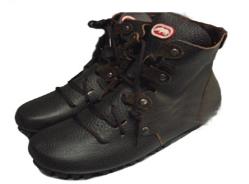 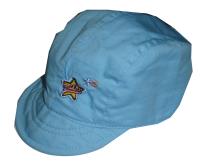 A:How much is this/that + 名词（单）？B:It’s … yuan .
A: How much are these/those + 名词（复） ?
B: They’re … yuan.
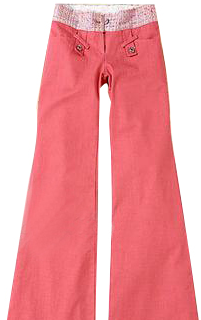 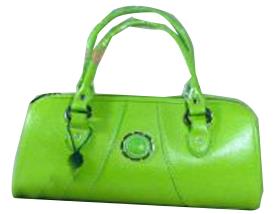 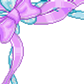 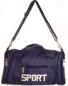 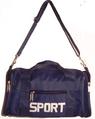 ￥ 38
-How much is this bag?
-It’s ￥ 38.   (it’s = it is; ￥ = yuan)
￥38
that
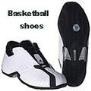 ￥ 129
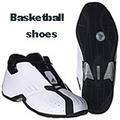 -How much are these shoes?
-They are ￥ 129.   (they’re = they are)
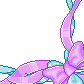 ￥ 129
those
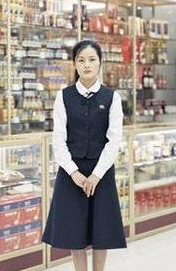 Can I help you?
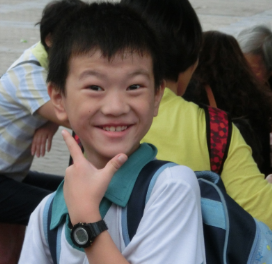 Yes,please.
I want 
to buy some
Shoes.
We have these 
black shoes and those brown
ones.
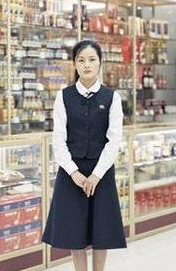 How much are the black shoes?
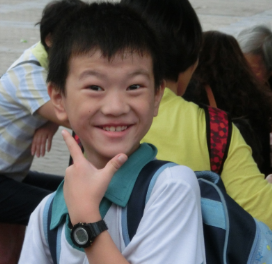 They’re 
150 yuan.
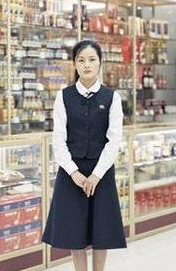 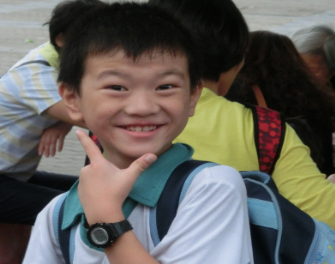 I’ll take them.
Let's go shopping.
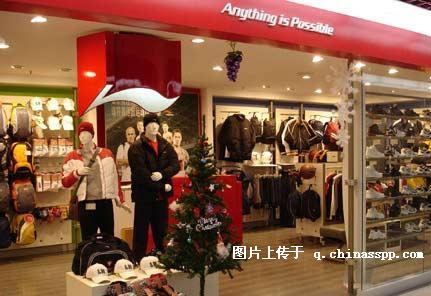 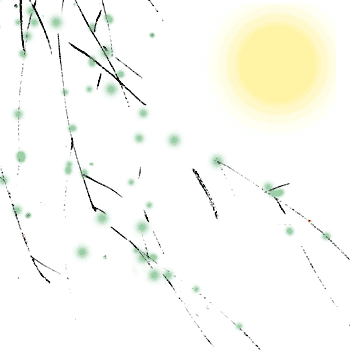 总结一下
学会购物询问价格用 how much句型
1.How much is this/that + 名词（单）？
It’s … yuan .
2.How much are these/those + 名词（复） ?
They’re … yuan.
Homework
1.听读录音Unit10课文
2.模仿Unit10课文写一段购物小对话